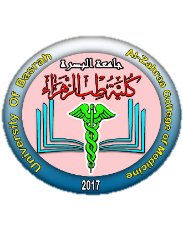 Ministry of higher Education                                     and Scientific Research
University of Basrah                Al-zahraa medical college
Module: Gastro-Intestinal Tract (GIT)
Semester: 4
Session: 8
Lecture Duration: 1h.
Lecture Title: Clinical Presentation of Inflammatory Bowel Disease
This Lecture was prepared by module Staff:
Dr. Wisam Hamza              Dr.Nawal Mustafa             Dr. Mayada Abdullah
Dr. Nada Hashim                Dr. Amani Naama              Dr. Ilham Mohammed 
Dr. Jawad Ramadan           Dr. Ansam Munathel
Dr. Farqad Alhamdani       Dr. Zainab Ahmed  
Dr. Nehaya Mnahi              Dr. Haithem Almoamen
Dr. Sadik Hassan                Dr. Raghda Al-Najjar
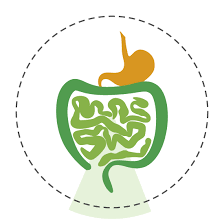 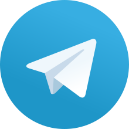 This Lecture was loaded in blackboard and you can find the material
              Essentials of Pathophysiology. 3rd Edition, Lippincott Williams & Wilkins [2011]; 
              Gastrointestinal system – crash course.  3rd Edition,  Mosby [2008] 
                 For more detailed instructions, any question, or you have a case you need help in, 
                 please post to the group of session. Images are under Creative Commons Distribution.
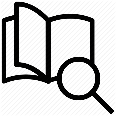 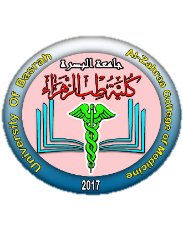 Ministry of higher Education                                     and Scientific Research
University of Basrah                Al-zahraa medical college
Learning Objectives :- LO (11-15)
                     Regarding INFLAMMATORY BOWEL DISEASE:-

(LO-11) : Describe the clinical presentations.
(LO-12) : Recognize macro- and microscopical features. 
(LO-13) : Describe diagnostic difficulties.
(LO-14) : Describe endoscopic and radiological features.
(LO-15) : Describe treatment options.
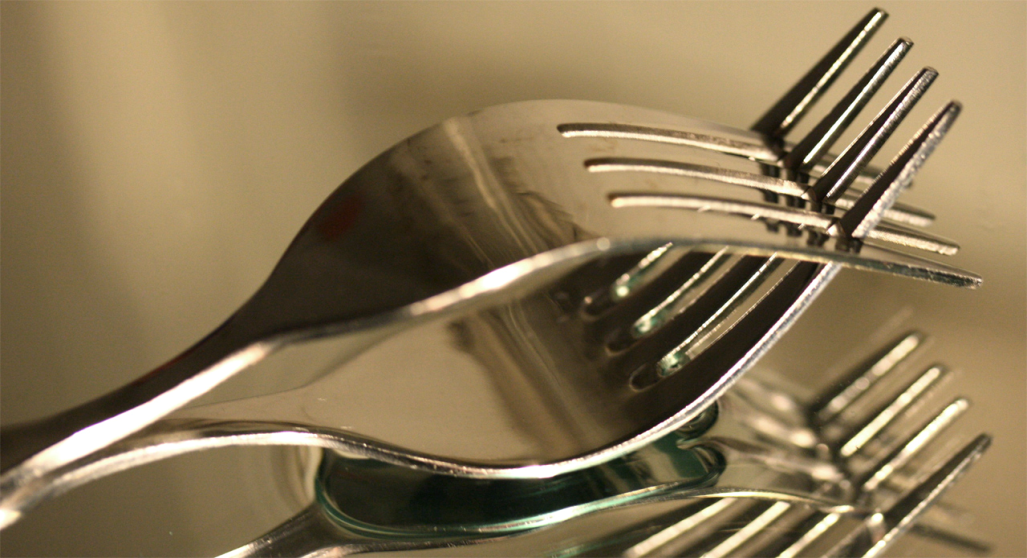 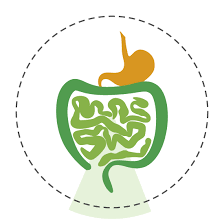 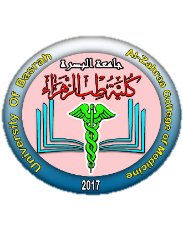 Ministry of higher Education                                     and Scientific Research
University of Basrah                Al-zahraa medical college
Overview
LO: 11-15
Inflammatory bowel disease affects 0.3% of the population.

Two main types; Ulcerative colitis and Crohn disease.

Both follow a prolonged, often relapse and remission course.

Both may be a debilitating illness.

 Crohn disease:- 
          is less prevalent than Ulcerative colitis.
          Common in western countries.
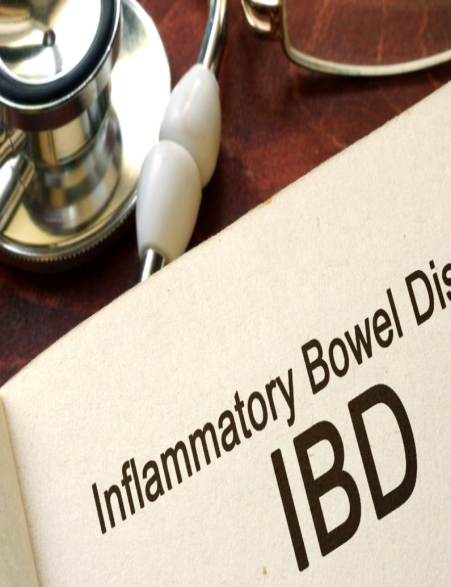 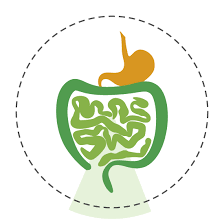 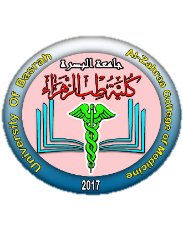 Ministry of higher Education                                     and Scientific Research
University of Basrah                Al-zahraa medical college
Aetiology
LO-11-12
Females more than males.
Commonly 20—40 years old.
The exact cause is unknown.
Factors: genetic, infection, immunological and smoking HOW?
Ulcerative Colitis
Females equal to males.
Commonly 20—40 years Caucasians.
The exact cause is unknown.
Factors: genetic (twins), environmental (smoking and diet HOW?
Crohn Disease
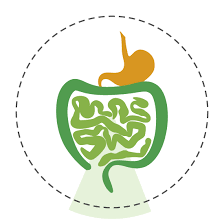 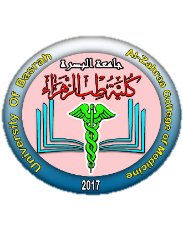 Ministry of higher Education                                     and Scientific Research
University of Basrah                Al-zahraa medical college
Pathology
LO-12
Chronic inflammation of the mucosa.
Principally affects the rectum and sigmoid colon.
Limited to mucosa.
Ulcerative Colitis
Chronic inflammation of whole bowel layers.
Occur anywhere in the GI tract.
Commonly, terminal ileum and proximal colon.
Crohn Disease
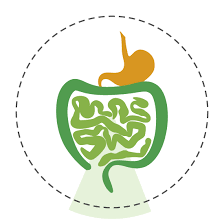 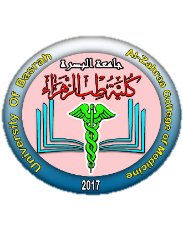 Ministry of higher Education                                     and Scientific Research
University of Basrah                Al-zahraa medical college
Pathology
LO-12
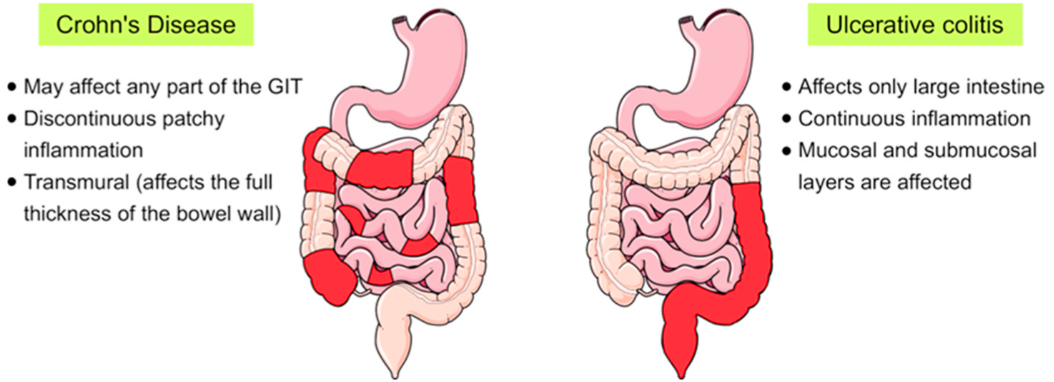 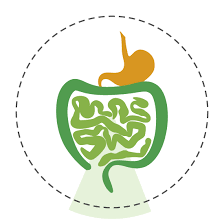 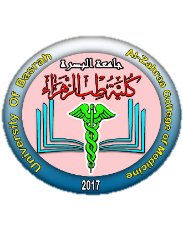 Ministry of higher Education                                     and Scientific Research
University of Basrah                Al-zahraa medical college
Clinical Features
LO-11
Bloody mucus diarrhea and pain.
 Extra-intestinal: Eye, skin and joints.
 Complications: Bleeding, perforation, toxic megacolon
                                and cancer.
Ulcerative Colitis
Depend of the GI site affected.
Ileum: Abdominal pain and diarrhea, malabsorption (B12), anemia and weight loss.
Colon: SAME TO ULCERATIVE COLITIS, in addition to to constitutional symptoms such as malaise, anorexia and weight loss.
Extra-intestinal: Eyes, skin and joints.
Complications: Stricture, fistula and perforation.
Crohn Disease
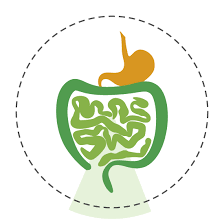 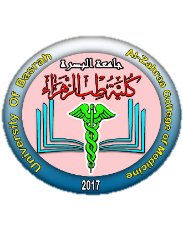 Ministry of higher Education                                     and Scientific Research
University of Basrah                Al-zahraa medical college
Clinical Features
LO-11
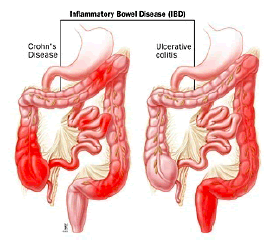 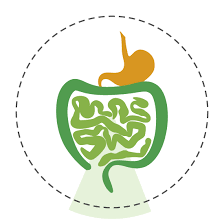 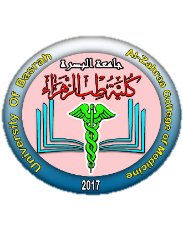 Ministry of higher Education                                     and Scientific Research
University of Basrah                Al-zahraa medical college
Diagnosis
LO: 13-14
Contrast Study: shortened narrowed colon, loss
                             of haustrations, 'lead-pipe' colon
Ulcerative Colitis
Contrast Study: altered mucosal pattern, 'string
                               sign', deep penetrating ulcers
Crohn Disease
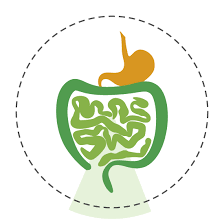 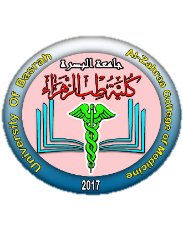 Ministry of higher Education                                     and Scientific Research
University of Basrah                Al-zahraa medical college
Diagnosis
LO: 13-14
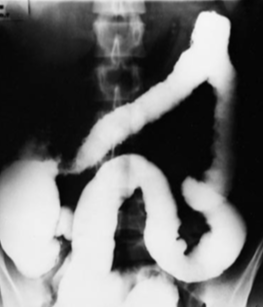 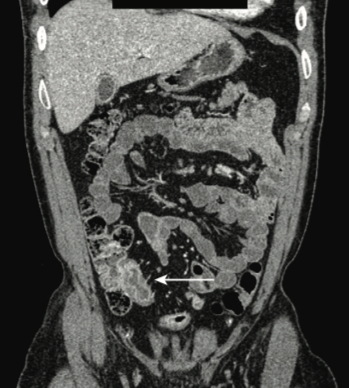 Contrast Study
Ulcerative Colitis
Crohn Disease
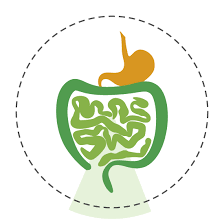 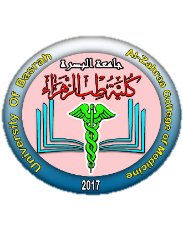 Ministry of higher Education                                     and Scientific Research
University of Basrah                Al-zahraa medical college
Diagnosis
LO: 13-14
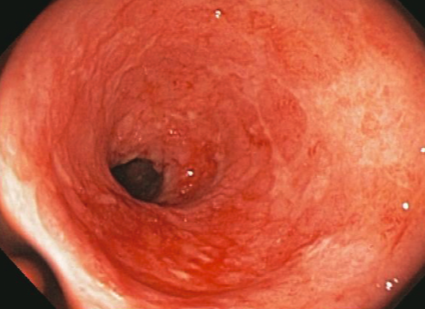 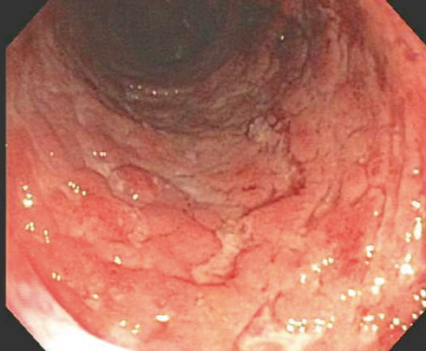 Endoscopy
Ulcerative Colitis
Crohn Disease
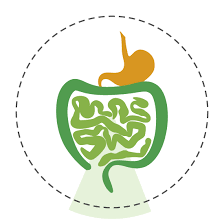 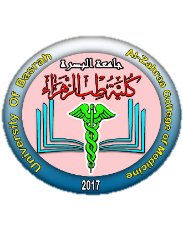 Ministry of higher Education                                     and Scientific Research
University of Basrah                Al-zahraa medical college
Diagnosis
LO: 13-14
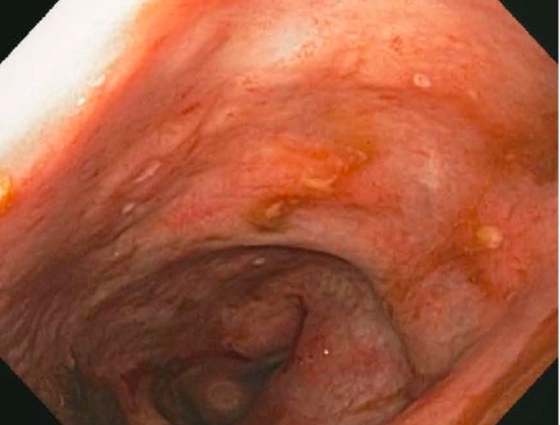 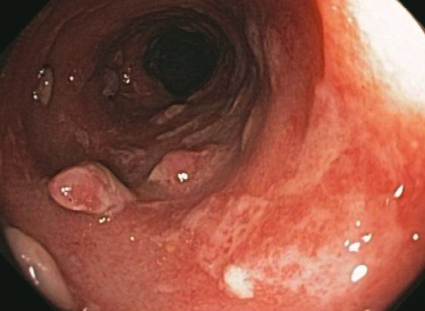 Endoscopy
Ulcerative Colitis
Crohn Disease
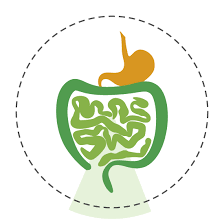 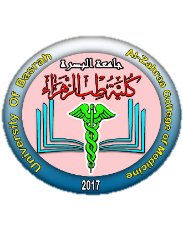 Ministry of higher Education                                     and Scientific Research
University of Basrah                Al-zahraa medical college
Diagnosis
LO: 13-14
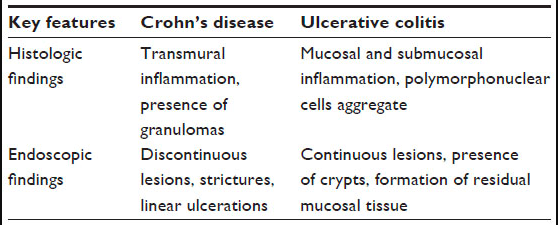 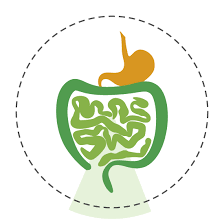 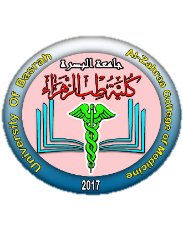 Ministry of higher Education                                     and Scientific Research
University of Basrah                Al-zahraa medical college
Management
LO-15
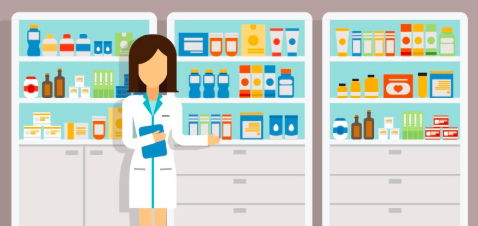 Ulcerative Colitis
Crohn Disease
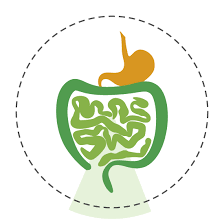 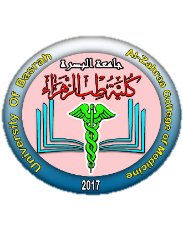 Ministry of higher Education                                     and Scientific Research
University of Basrah                Al-zahraa medical college
Management
LO-15
Medical: Steroids, Aminosalicylates and Azathioprine
 Surgical: Resect the colon.
Ulcerative Colitis
Similar to ULCERATIVE COLITIS.
Others: diet and metronidazole.
 Surgical: Resect the affected bowel.
Crohn Disease
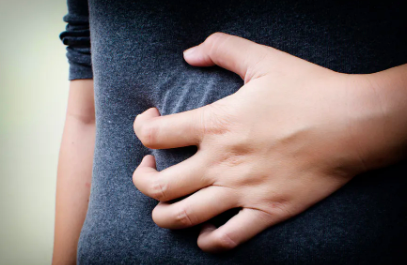 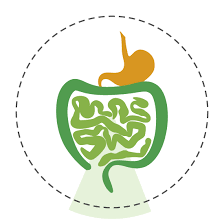 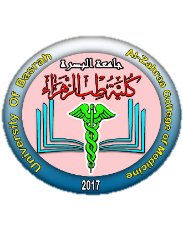 Ministry of higher Education                                     and Scientific Research
University of Basrah                Al-zahraa medical college
Comparison
LO: 11-15
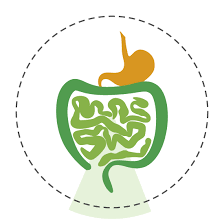 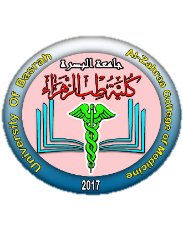 Ministry of higher Education                                     and Scientific Research
University of Basrah                Al-zahraa medical college
To Sum Up
Inflammatory Bowel Disease:- 
                               Both follow relapse and remission course
 Ulcerative disease:
                               Mainly large bowel
                               Not full thickness.
                               Presents with diarrhea, pain and blood loss
                               Managed medically and surgically
 Crohn disease:
                               Any part of the gut
                               Full thickness of the wall
                               Presents with diarrhea, pain and malabsorption
                               Managed medically and surgically
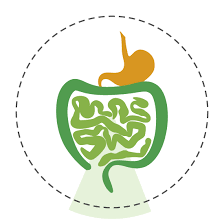 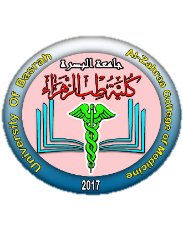 Ministry of higher Education                                     and Scientific Research
University of Basrah                Al-zahraa medical college
Wishing you all the best in the GI Module
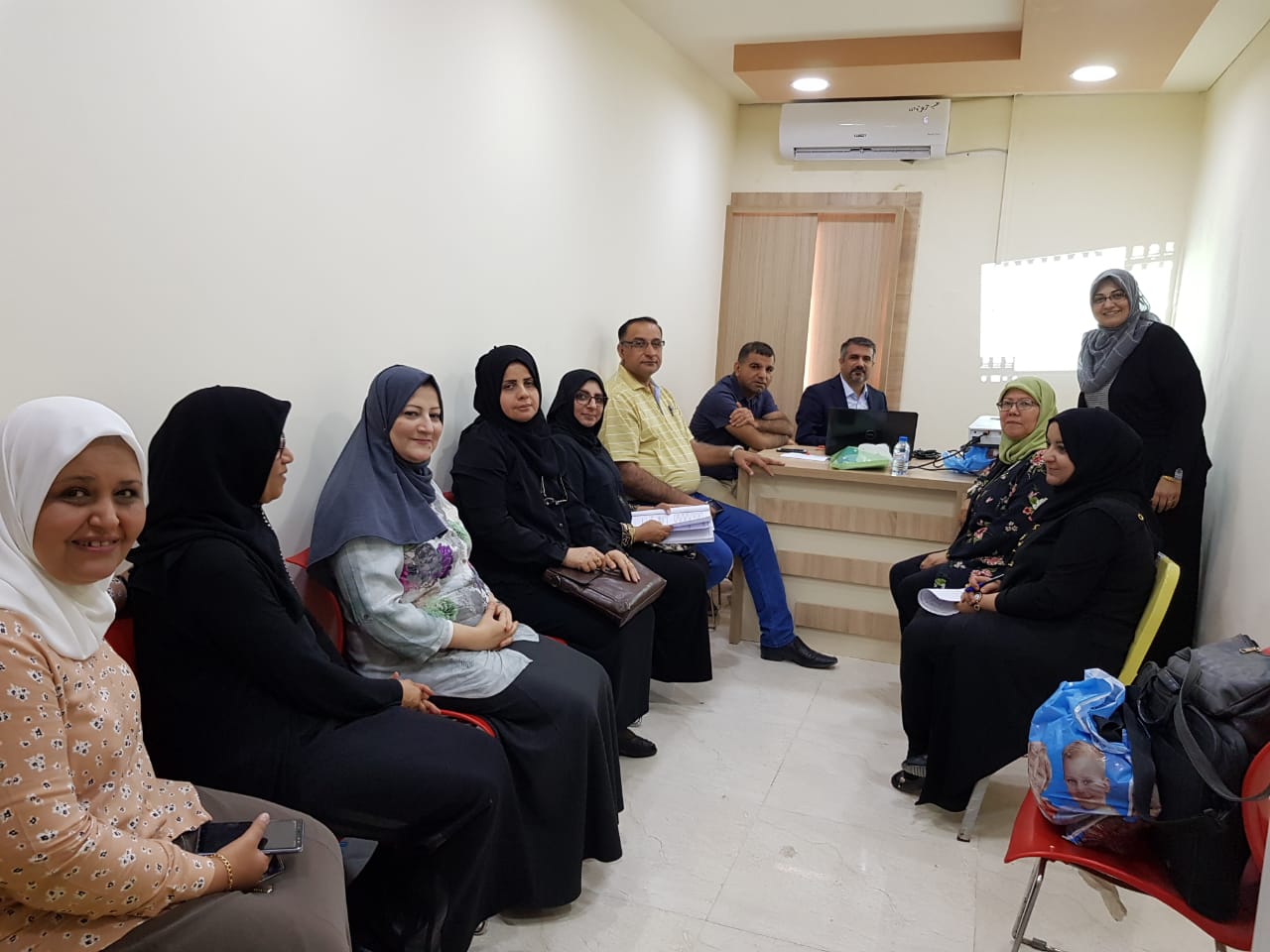 Thank you
?
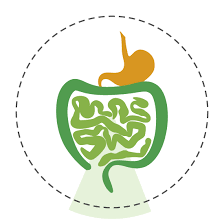